Collecting Cognitive Data Online
Benjamin Katz, PhD
Virginia Tech
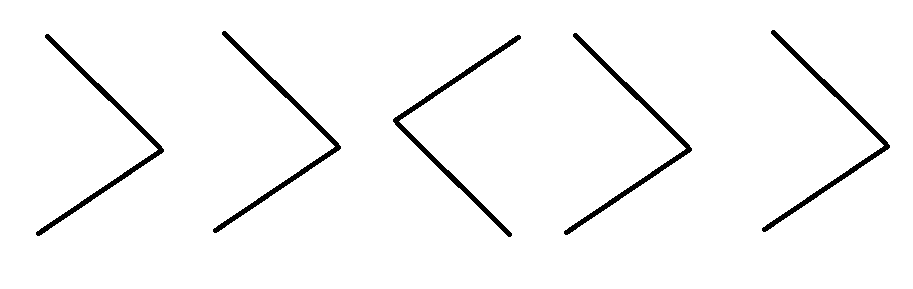 What kind of data are we talking about?
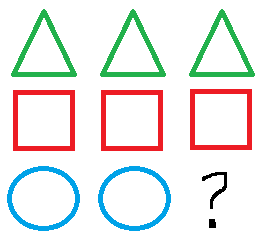 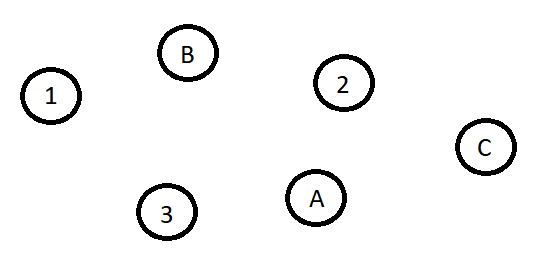 Data that is usually collected…
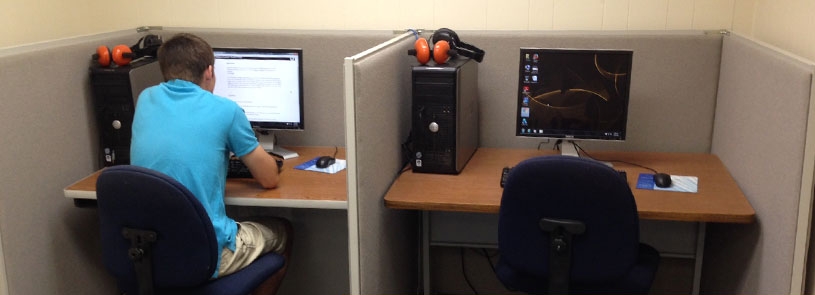 Pearson Vue Testing Lab, MSU Texas
Access to a different population…***
Larger samples
Currently the safest way to collect data!
So why collect this sort of data online?
Is it even possible to collect this sort of data online?
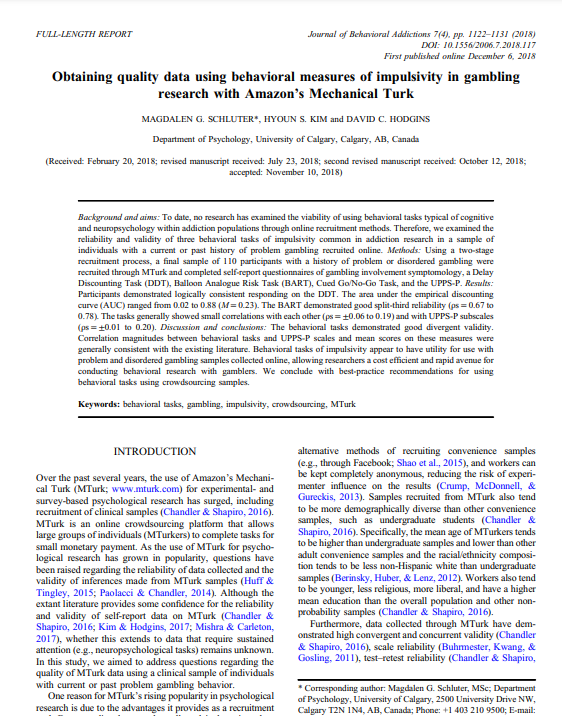 It is definitely possible… even in specialized populations!
Potential Issues
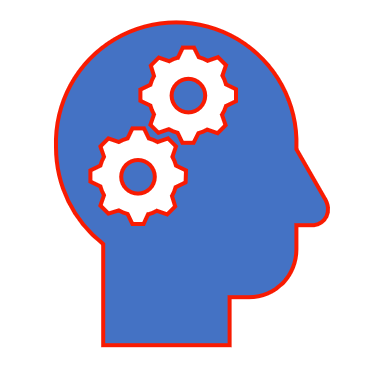 Quality of data
Reliability of respondents
Limitations of online survey platforms
Challenge in moving computerized assessments online/paying for programs
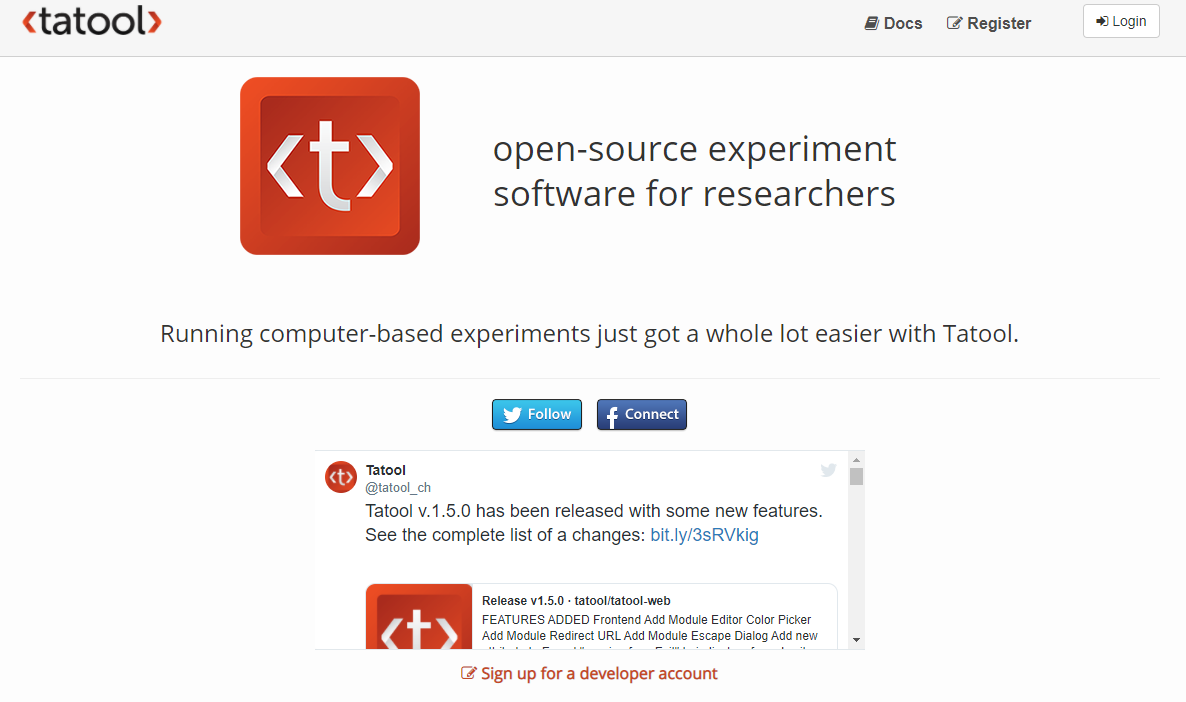 Great, free tools, especially:
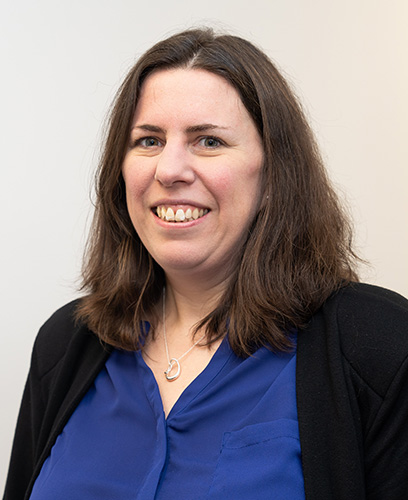 Claudia von Bastian
University of Sheffield
http://www.tatool-web.com/
PsyToolkit (https://www.psytoolkit.org/)
Finding Five (https://www.findingfive.com/)
PEBL (http://pebl.sourceforge.net/)

*While preparing this, I found an article that summarized some of these, and more, from SAGE Publishing: https://ocean.sagepub.com/blog/tools-and-technology/challenges-of-running-social-science-experiments-from-home-and-14-tools-to-help
Other worthwhile tools:
Can you really replicate an in-person experience online?
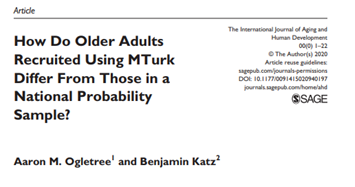 But there is plenty to be careful about
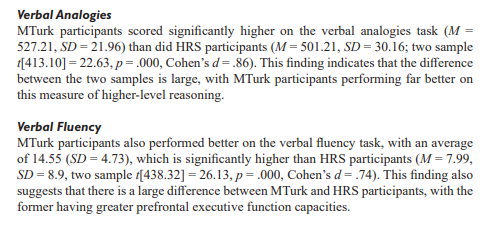 Best Practices, Regardless of Which Tools You Use
Think carefully about the sample and the platform (Mturk? Qualtrics Panels? Other places?)
Remember that experience with computers may be a very significant factor for participants
You would probably be surprised what you can do through standard survey programs like Qualtrics – do you even need another program?
You can’t test things enough
If possible, run participants in both the lab and online
katzben@vt.edu
Feel free to get in touch!